BVKP0222 Technologie přípravy pokrmů II Bezmléčná dieta
Mgr. Kamila Kroupová
Povinná literatura
KAPOUNOVÁ, Zlata, Anna PACKOVÁ, Jana PETROVÁ, Jana SPÁČILOVÁ, Alena STROSSEROVÁ a Sylva ŠMÍDOVÁ. Diety ve školních jídelnách - Manuál k zavedení dietního stravování do školních jídelen.
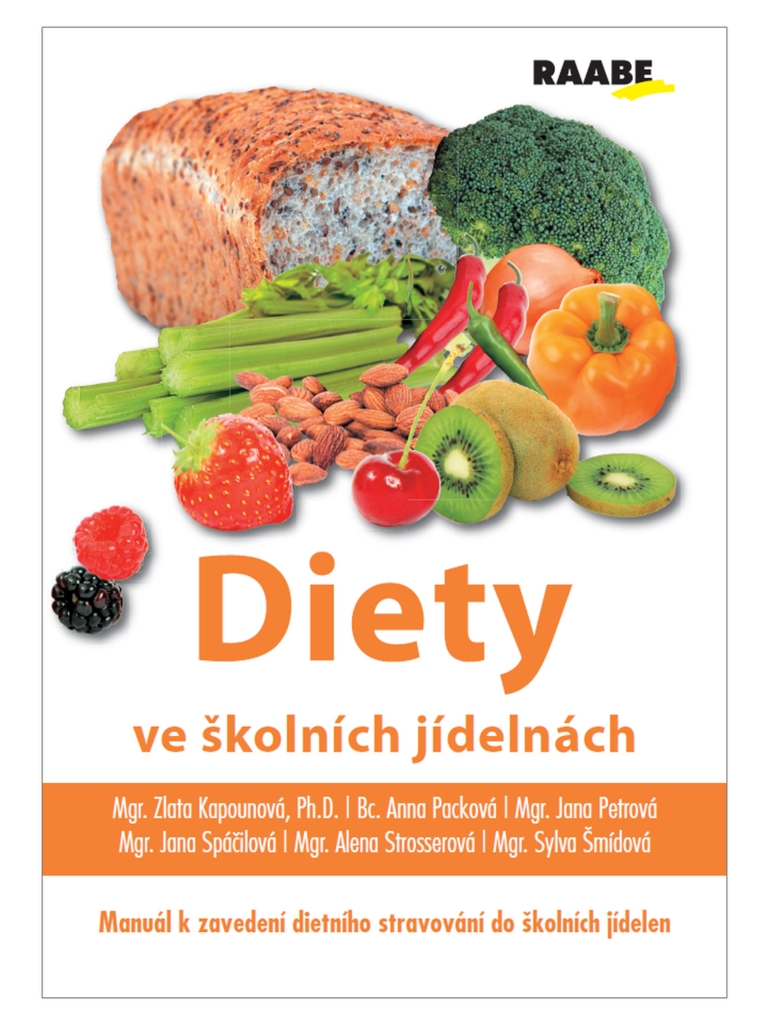 Bezmléčná dieta
Specifikace onemocnění:
dieta je eliminační dietou. Bývá indikována u jedinců s alergií na bílkoviny kravského mléka, laktózovou intolerancí a vzácně při galaktosemii.
Alergie na bílkoviny kravského mléka: vyloučení alergenu ze stravy i jeho stopové množství.
Laktózová intolerance: omezování příjmu laktózy ve stravě
Galaktosemie: eliminace galaktózy(i laktózy) ze stravy – vzácnost výskytu.
[Speaker Notes: Eliminační dieta může být úlevou od obtíží. Jejím cílem je ze stravy vyloučit po dobu 3-4 týdnů všechny nejčastější potravinové alergeny (podezřelou pot
ravinu či skupinu potravin). 
Galaktosémie je vrozená porucha metabolismu sacharidů.]
Specifikace diety
Při bezmléčné dietě je ze stravy třeba vyřadit mléko, mléčné výrobky a všechny výrobky s tzv. skrytým obsahem mléka, jako je např. pečivo a veškeré výrobky s obsahem sušeného mléka.
Je nutné zvláště u dětí myslet na doplnění vápníku z jiných zdrojů, nebo použít doplněk stravy.
Bílkoviny z mléka lze nahradit jinými živočišnými bílkovinami z masa, ryb, vajec, luštěnin, obilovin, ořechů a semen – tyto potraviny jsou velmi vhodné pro bezmléčnou dietu.
Jako alternativu mléka k popíjení lze využít rostlinné mléko – rýžové, sójové, pohankové, kokosové, mandlové aj. , ale -vyšší cena, nesrovnatelná a nedostatečná náhrada (rostlinná bílkovina, absence vápníku, alergie na ořechy).
Hlavní zásady při přípravě diety
Dbáme na vhodnou technologickou úpravu.
Vhodná úprava: dáváme přednost vaření , vaření v páře, pečení.
Nevhodná úprava: smažení-omezujeme.
Alergie na bílkoviny kravského mléka
Mléko obsahuje asi 40 typů různých bílkovin, které mohou vést k alergické reakci. To jsou především bílkoviny syrovátkové a kaseinové.                                                        Především u malých dětí pro nevyzrálost trávicího traktu a schopnosti natrávit syrovátku se alergie objevuje, později mizí v předškolním věku. Kaseiny naopak alergizují  více v dospělosti.
Projevy: postižen trávicí trakt-bolest břicha, zvracení, kolika, průjem, nechutenství, neprospívání, bolestivé polykání, nestandartní stolice (krev, hlen, barva, zápach, konzistence). Projevy na kůži jako svědění, atopický ekzém, kopřivka, vyrážka.                                                                                      Dýchací ústrojí – dušnost, kašel, rýma, pískoty, otoky horních dýchacích cest, astma, zahlenění.
https://www.idnes.cz/onadnes/vztahy/alergie-na-potraviny.A141208_093031_deti_pet
[Speaker Notes: https://www.rehabilitace.info/nemoci/intolerance-laktozy-alergie-na-mleko-a-jak-na-ni/
https://www.margit.cz/jak-se-projevuje-alergie-na-mleko/]
Výběr potravin
Ze stravy je nutné vyloučit:
- kravské mléko a veškeré mléčné výrobky (kondenzované mléko, kefír, kyška, smetana, pomazánkové máslo, jogurtové nápoje, zmrzlina, mléčné dezerty, pudink, přepuštěné máslo, syrovátka).
- všechna ostatní živočišná mléka
- potraviny obsahující stopy mléka (sladké pečivo, sušenky, krekry, oplatky   
uzeniny, margaríny, omáčky – nutno sledovat složení). 
Na etiketě smí být uvedeno – laktát (mléčnan), kyselina mléčná.        

Kyselina mléčná -vzniká mléčným kvašením cukrů za nepřítomnosti vzduchu  například v mléce, sýrech nebo kyselém zelí. S mlékem kromě názvu nemá nic společného (proto nevadí při alergii na kravské mléko). Sůl kyseliny mléčné s nazývá laktát.
Náhražky mléka a mléčných výrobků při bezmléčné dietě
Nápoje rostlinné 
 - rýžové, sójové, pohankové, kokosové, mandlové,                 vhodné jako nápoj i při přípravě pokrmů.
rostlinné náhražky jogurtů, dezerty a pudinky, rostlinné smetany.
na pečivo mazat pomazánky ze zeleniny, luštěnin, pseudoobilovin, tofu, droždí, medu, marmelády, povidel, oříškové pomazánky, hummus, paštiky, rybí krémy, avokádo a masové pomazánky.
margaríny bez mléčných přísad.
Laktózová intolerance
Nesnášenlivost mléčného cukru, tzv. laktózy (disacharid glukózy a galaktózy) bývá nesprávně zaměňován za alergii na bílkovinu kravského mléka.
Intolerance laktózy nepředstavuje vážné zdravotní riziko, spíše obtěžuje svými projevy. Jde o neschopnost organismu trávit laktózu, která je způsobená nedostatečnou funkcí enzymu přítomného ve sliznici tenkého střeva. Laktóza se nerozštěpí a je fermentována na plyny, kyselinu mléčnou a vodu. Vede to k potížím jako je nadýmání, kručení v břiše, pocit plnosti a tlaku v břiše, průjem.                                                             
Příčina vzniku:
přirozený pokles laktázy s přibývajícím věkem
nevyváženost střevního mikrobiomu
onemocnění trávicího traktu jako celiakie, Crohnova nemoc
chirurgický zákrok na trávicím traktu (sekundární laktózová intolerance).

      Tolerance laktózy u Čechů je asi v 70%.
Dietní opatření při laktózové intoleranci
Závisí na stupni individuální intolerance a na zkonzumovaném množství, obsahu laktózy v potravě.
Na trhu je mnoho bezlaktózových výrobků. Tyto potraviny jsou definovány předpisem č.54/2004 Sb. Vyhláška o potravinách určených pro zvláštní výživu a způsobu jejich použití. https://www.zakonyprolidi.cz/cs/2004-54#cast9
Jídelníček s úpravou pro bezmléčnou dietu
Polévka – bez mléčného výrobku nebo s rostlinnou náhražkou.
Špenát – s použitím rýžového nápoje
Oba chody beze změny
Polévka – beze změny.
Krůtí paprikáš – místo smetany použít rostlinný nápoj – rýžový.
Jídelníček
Zdroje
KAPOUNOVÁ, Zlata, Anna PACKOVÁ, Jana PETROVÁ, Jana SPÁČILOVÁ, Alena STROSSEROVÁ a Sylva ŠMÍDOVÁ. Diety ve školních jídelnách - Manuál k zavedení dietního stravování do školních jídelen.